обратимость
М,   , =
1
1
2а. Луч…и…и   одной
2б. 1 1
Рассеянное…
симметрично !
S
S1
симметрично !
зеркальное…
Домашнее задание.
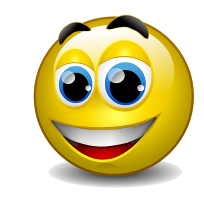 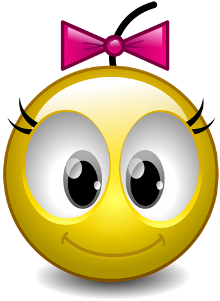 Тема №20
§65,66
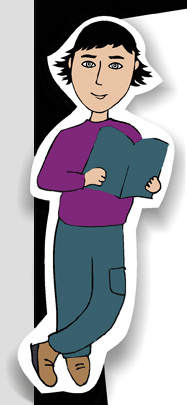 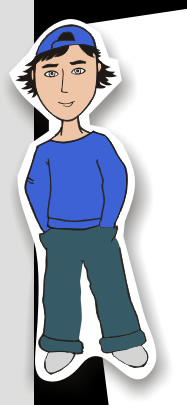 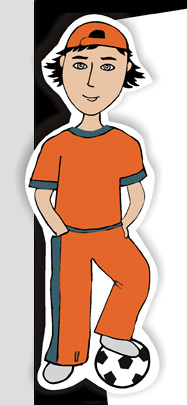 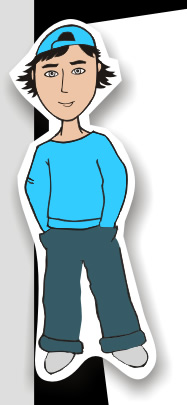 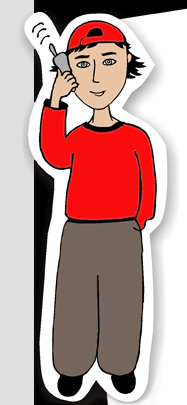 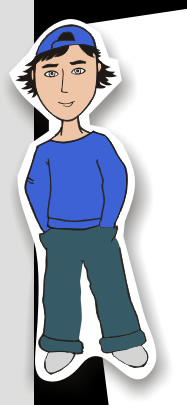 Физика 8-5
Тема №20
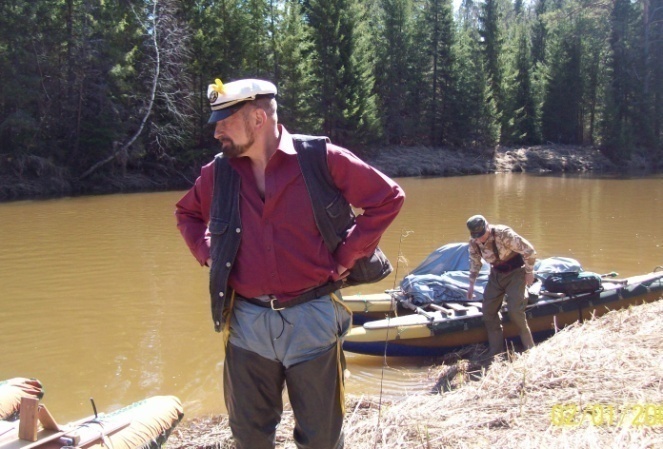 закон  преломления.
Ход лучей в призме
Физика от физика
ГЕОМЕТРИЧЕСКАЯ                               ОПТИКА
1
1
ЛУЧ = линия….энергия.
3. углы меняются, но…
1. Прямолинейно!!?
3а. …… одной пл.
2. З-Н отражения
зеркальное       диффузное
3б. sin 1        sin  1
= n
=
2
sin 2
sin 2
2а. Луч…и…и   одной
таблицы…
опытом… обратимость
2б. 1 1
опытом… обратимость
В стекле меньше
*
Дважды…!
*
Поднимается…                                         мельче…
… к  основанию!
ГЕОМЕТРИЧЕСКАЯ                               ОПТИКА
1
1
ЛУЧ = линия….энергия.
3. углы меняются, но…
1. Прямолинейно!!?
3а. …… одной пл.
2. З-Н отражения
зеркальное       диффузное
3б. sin 1        sin  1
= n
=
2
sin 2
sin 2
2а. Луч…и…и   одной
таблицы…
опытом… обратимость
2б. 1 1
опытом… обратимость
В стекле меньше
*
Дважды…!
*
Поднимается…                                         мельче…
… к  основанию!
Рабочая тетрадь стр.45
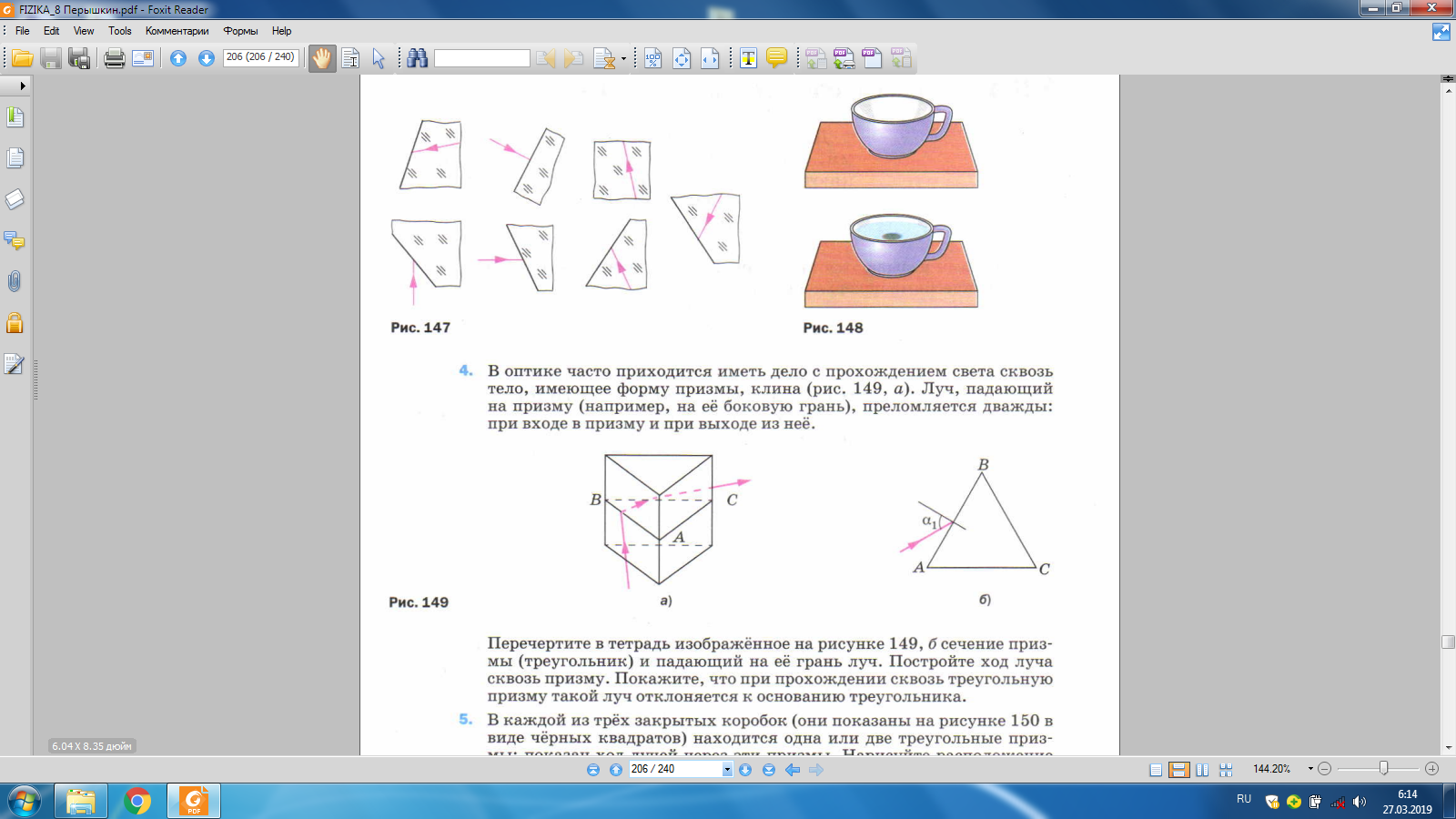 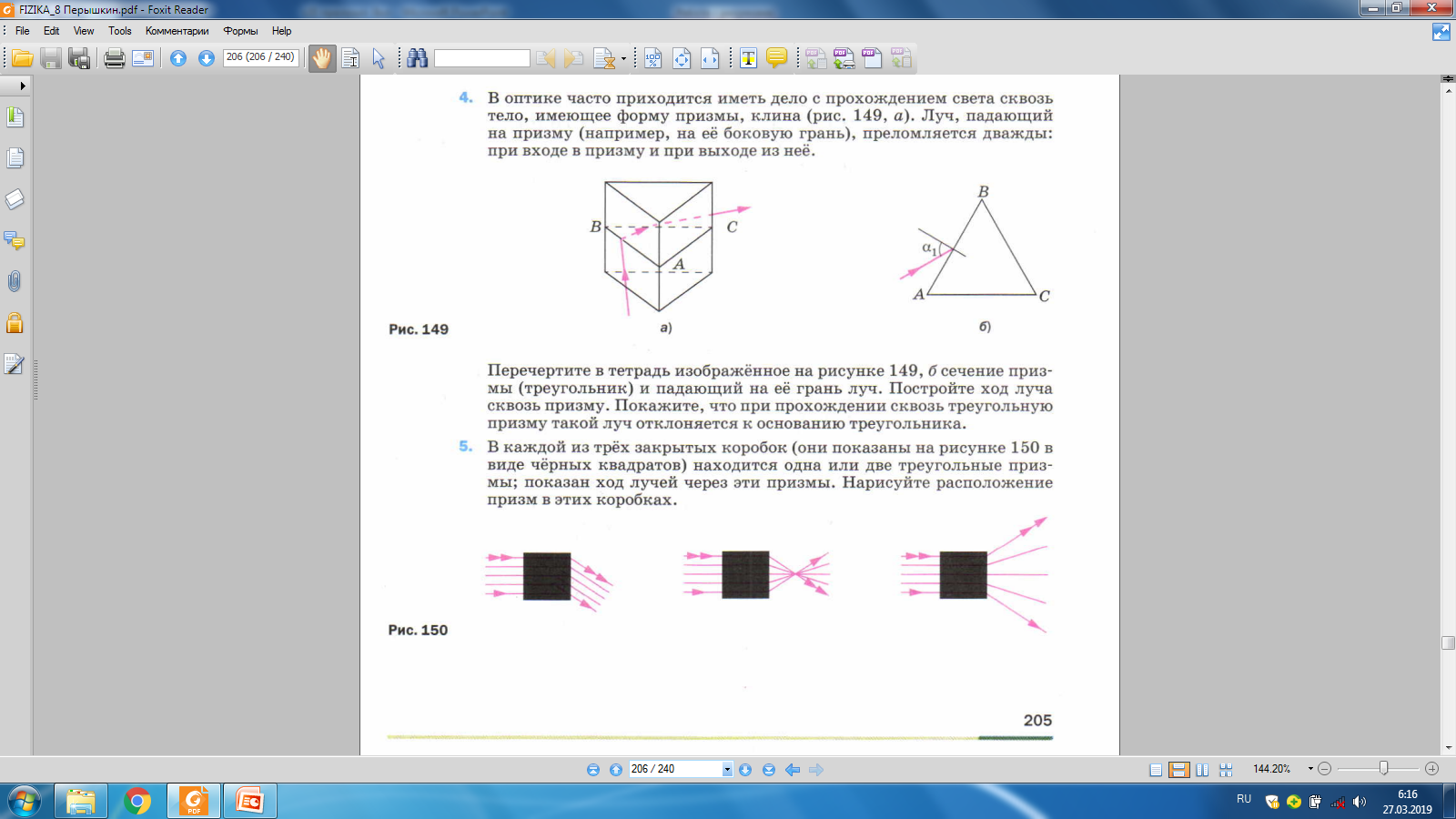 Стр. 205
ЛИНЗА-прозрачное
R1
Гл. оптическая  ось
О1
О2
Оптический  центр
R2
...ТОНКАЯ,   толщина  R2,1
F (фокус)
(мнимый)
ОБРАТИМОСТЬ…
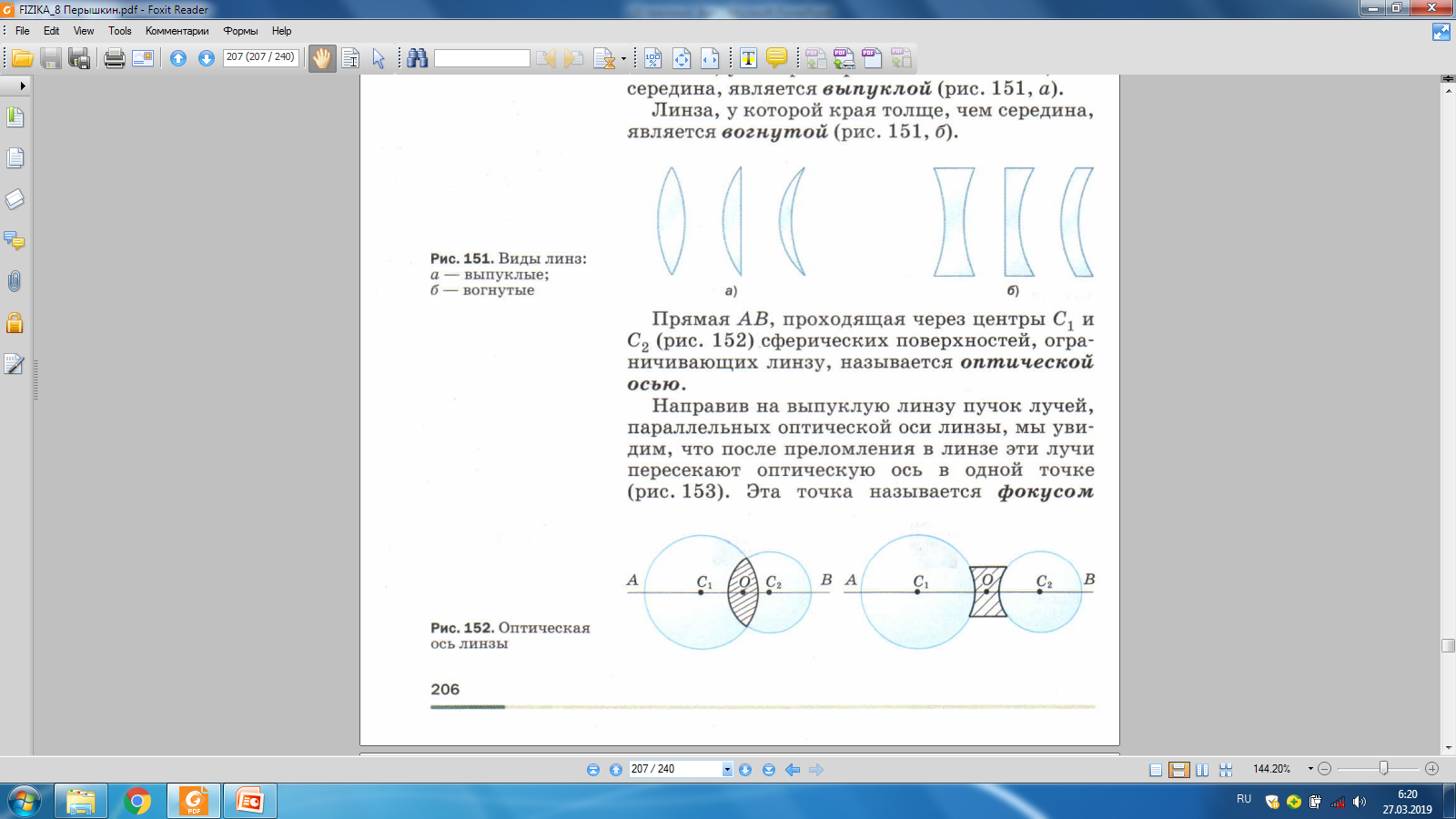 Стр.206
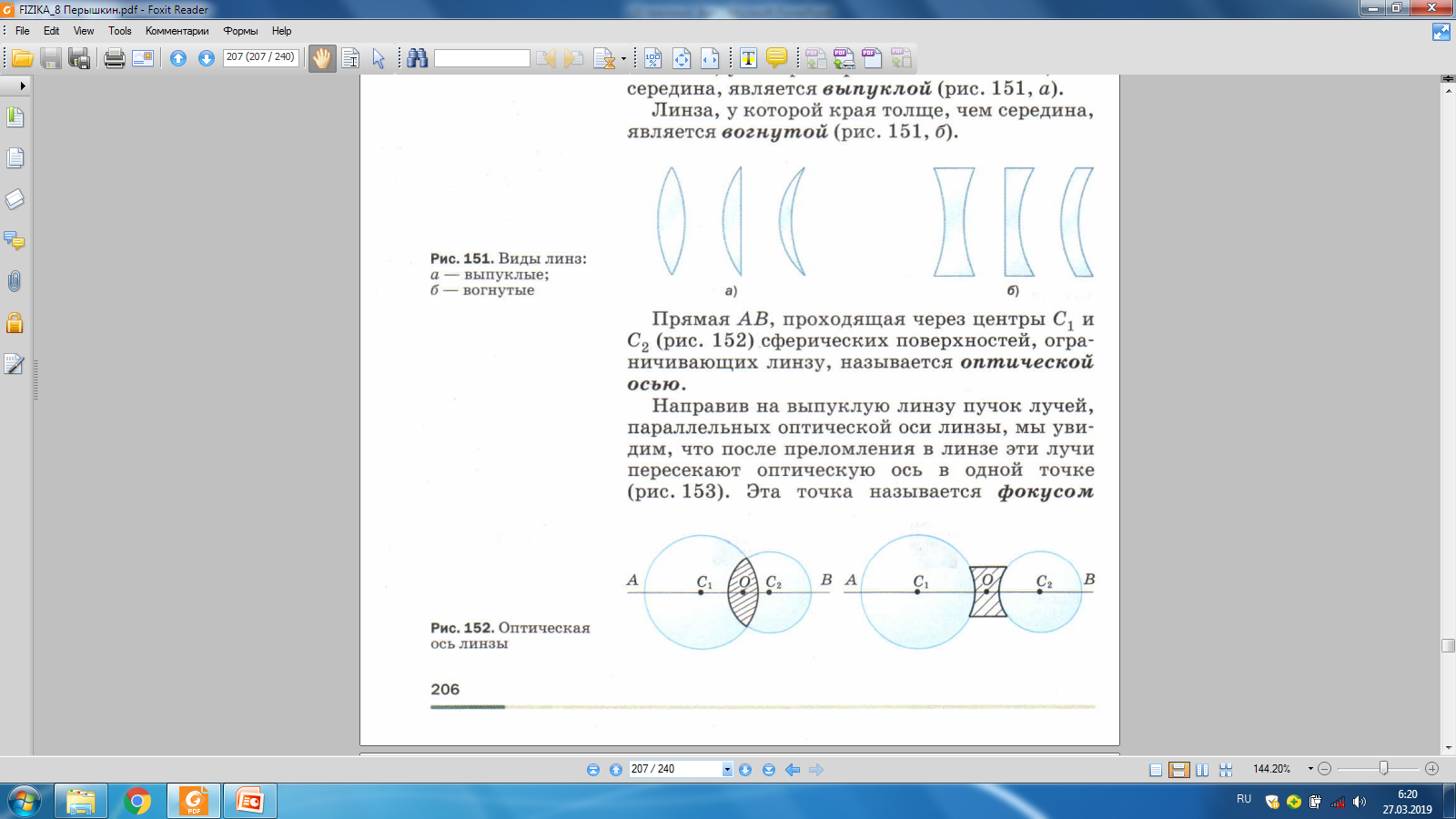 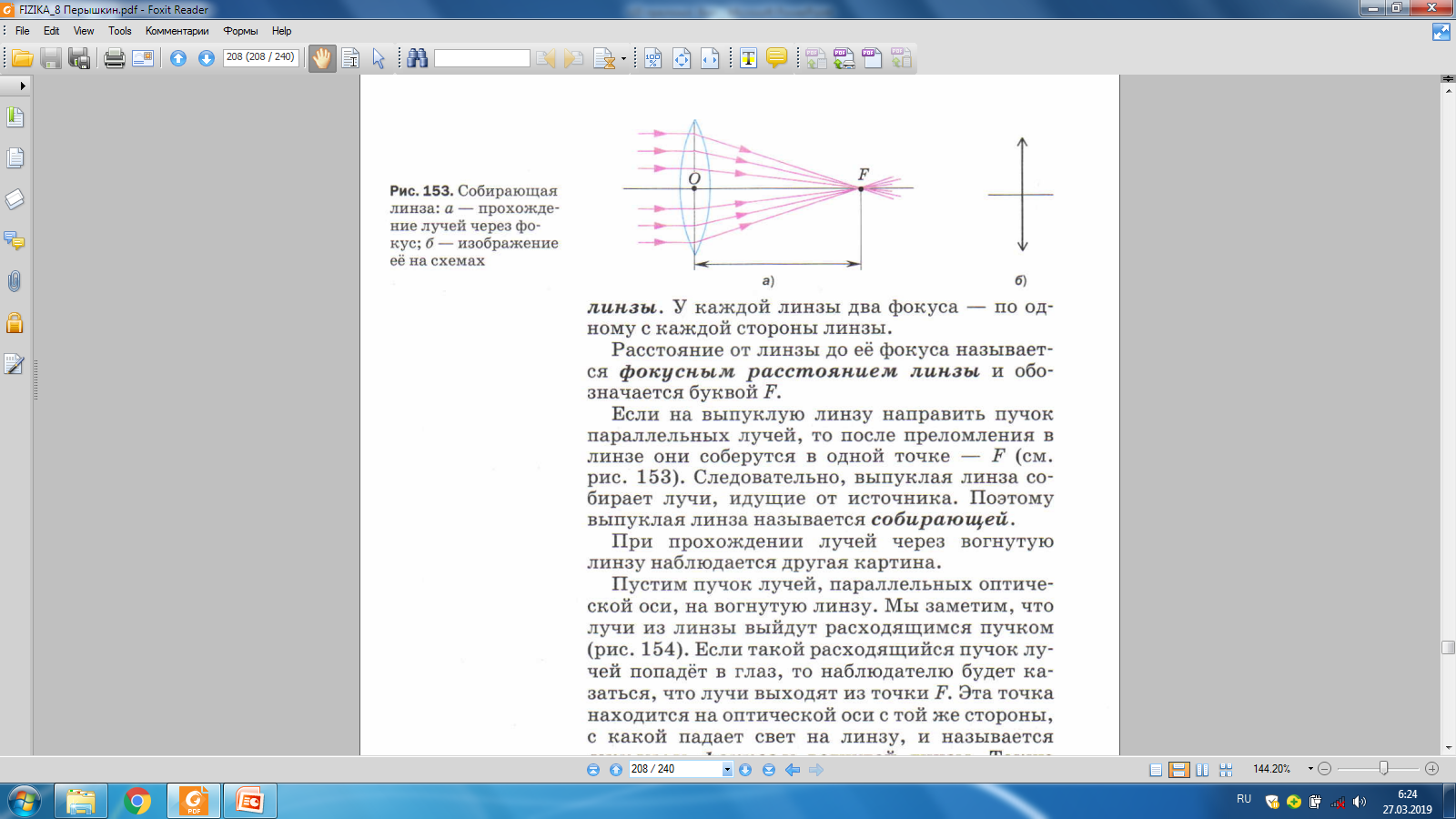 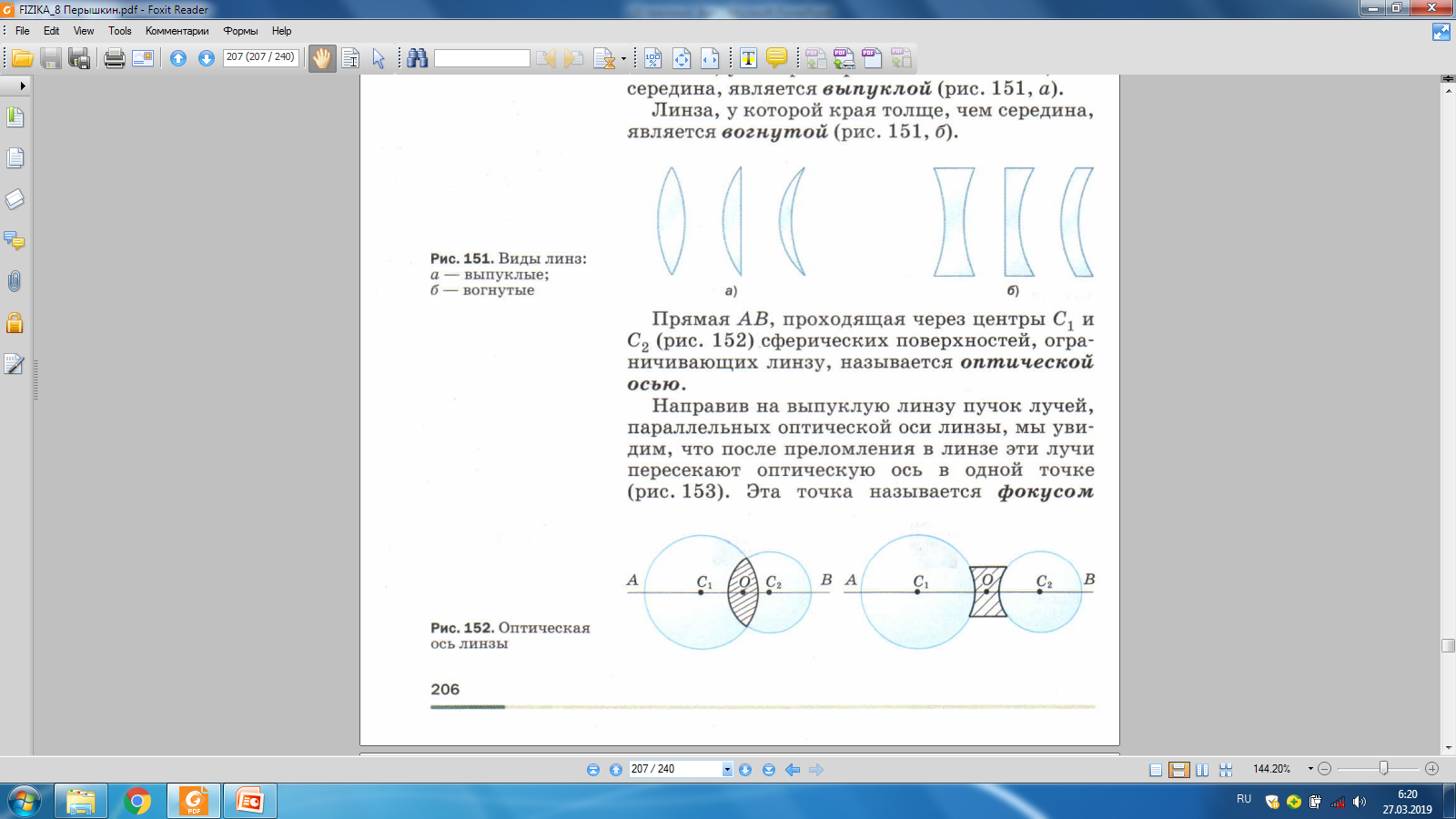 Стр.207
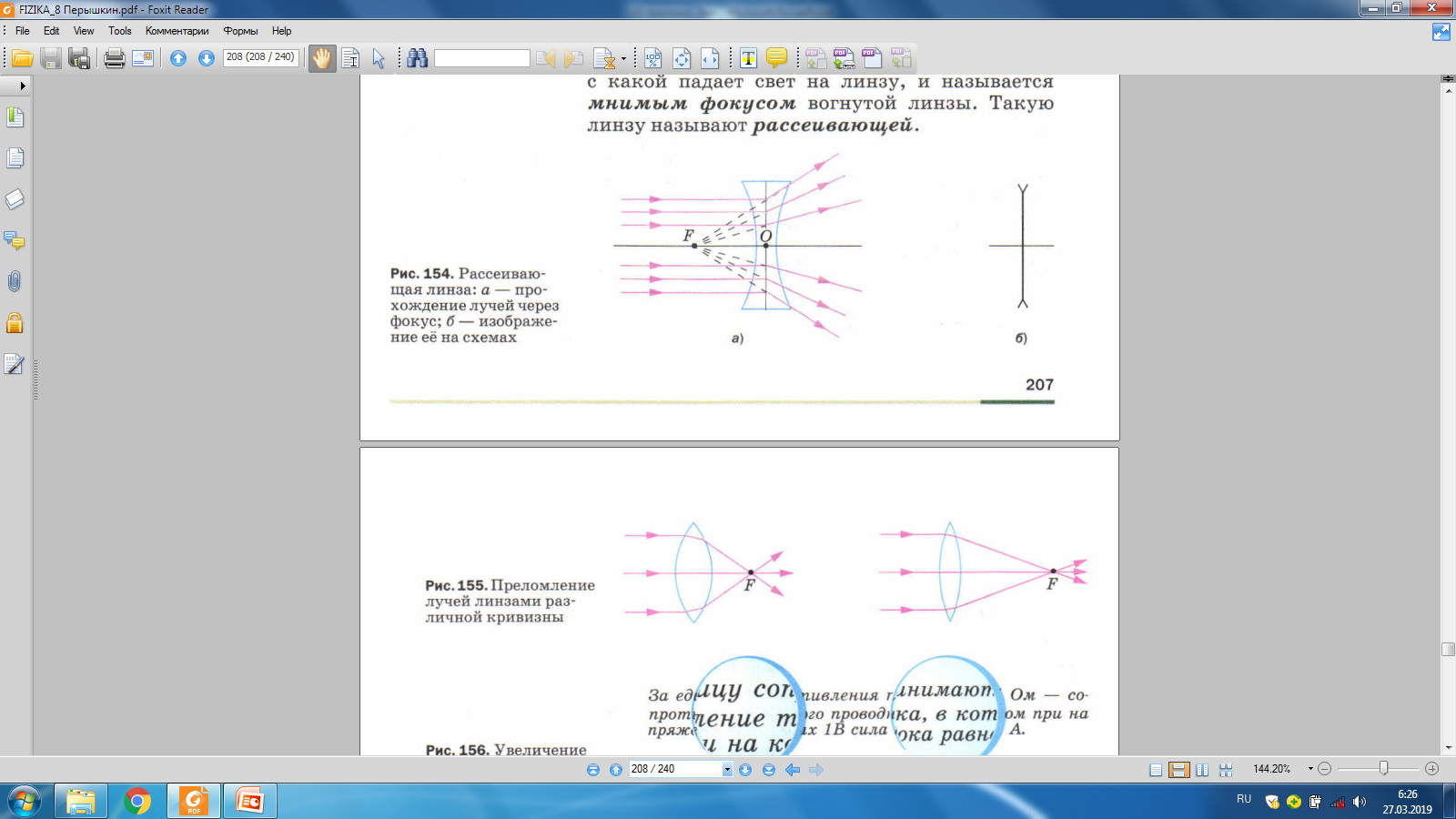 Построение изображений  в тонкой линзе
А1
В2
Д,
5 видов изображений
В1
А2
А1
А2
М,
Всегда  уменьшенное..
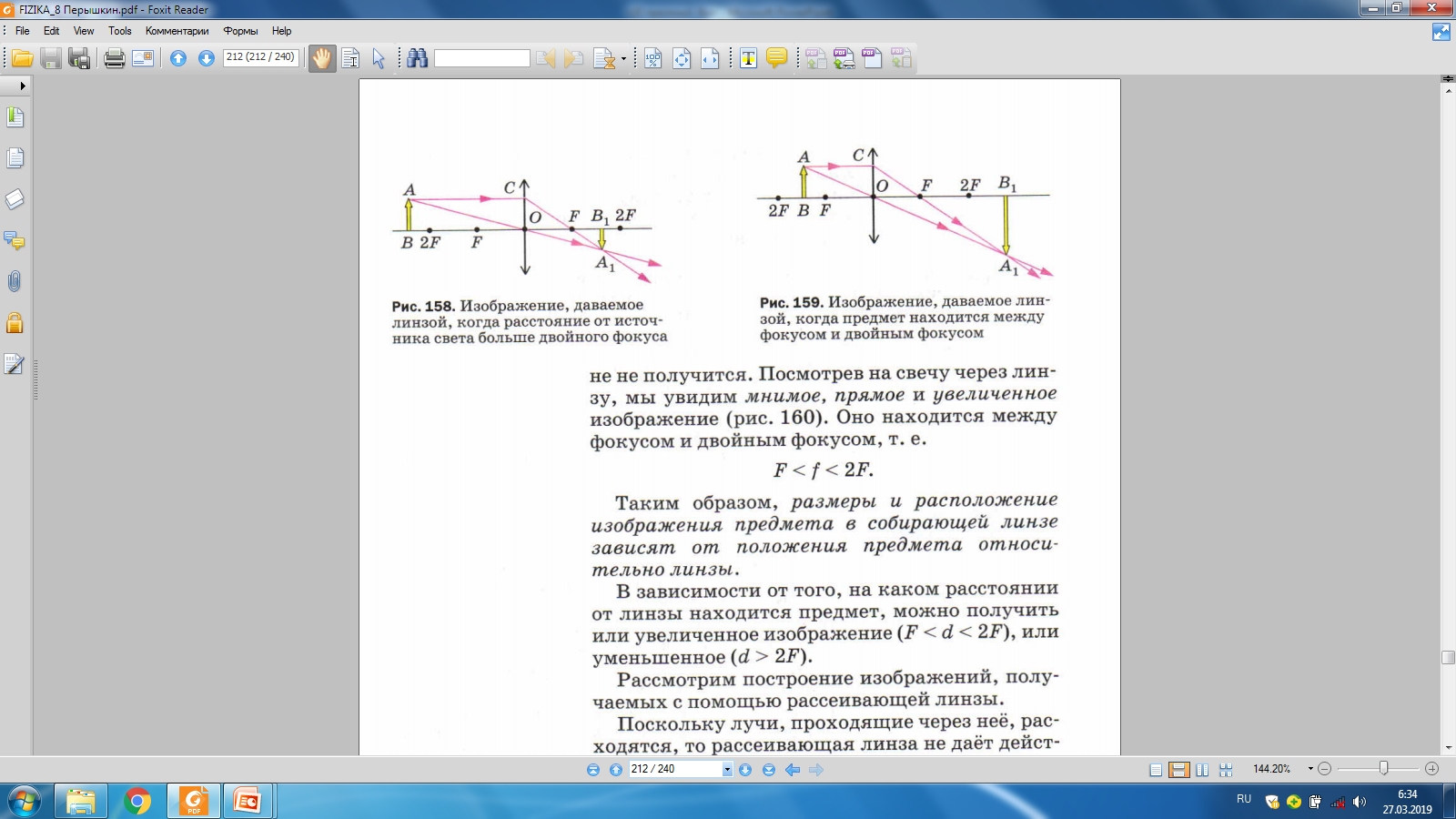 Стр.211
4 - нет
4
f
1
2
3
F
5
F
1 - фотоаппарат
d
3 - проектор
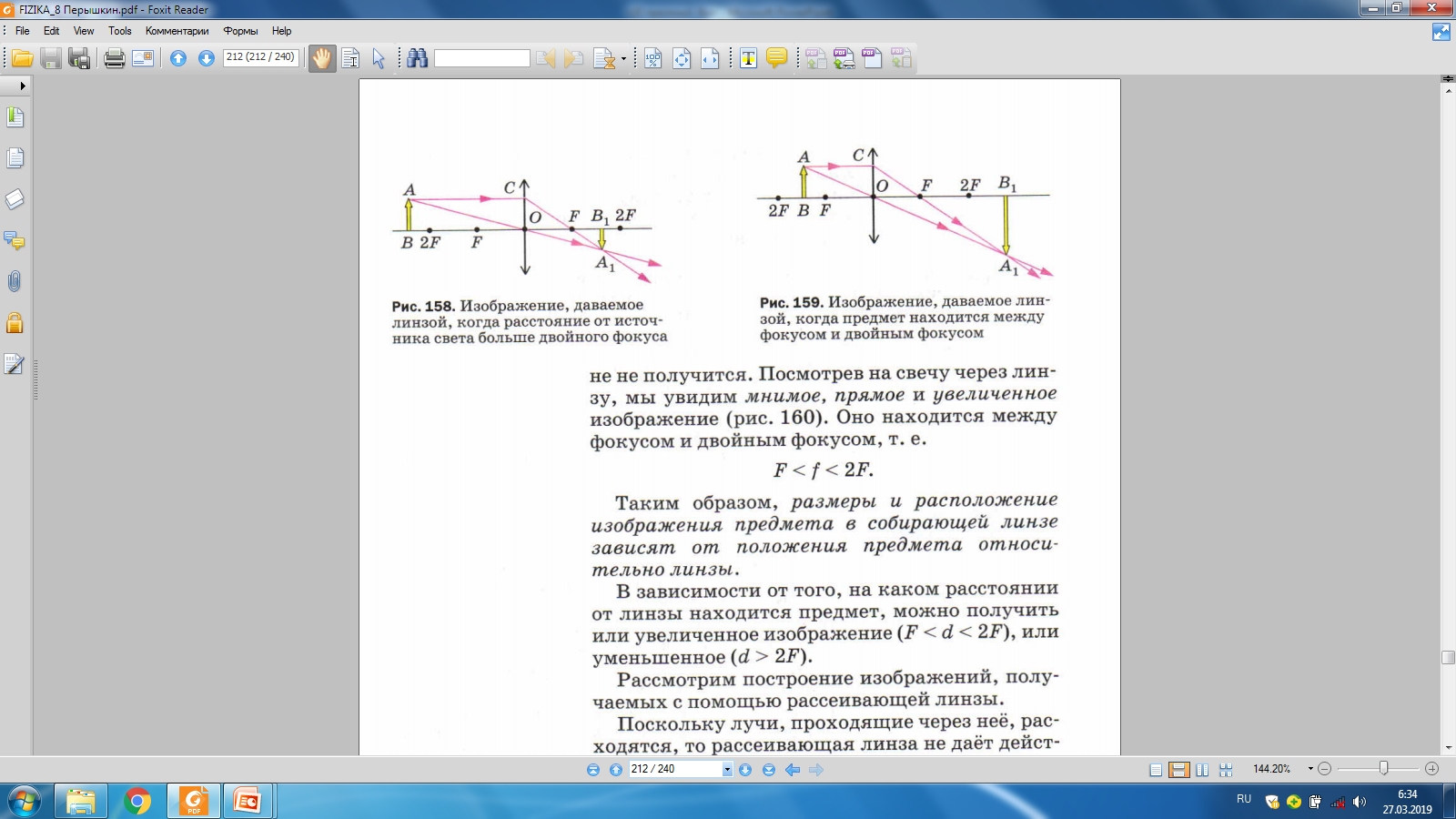 М
Д 
Д =
Д
5 - лупа
Построение изображений  в тонкой линзе
А1
В2
Д,
В1
А2
5 видов изображений
Д,
ФотФ Стр.18
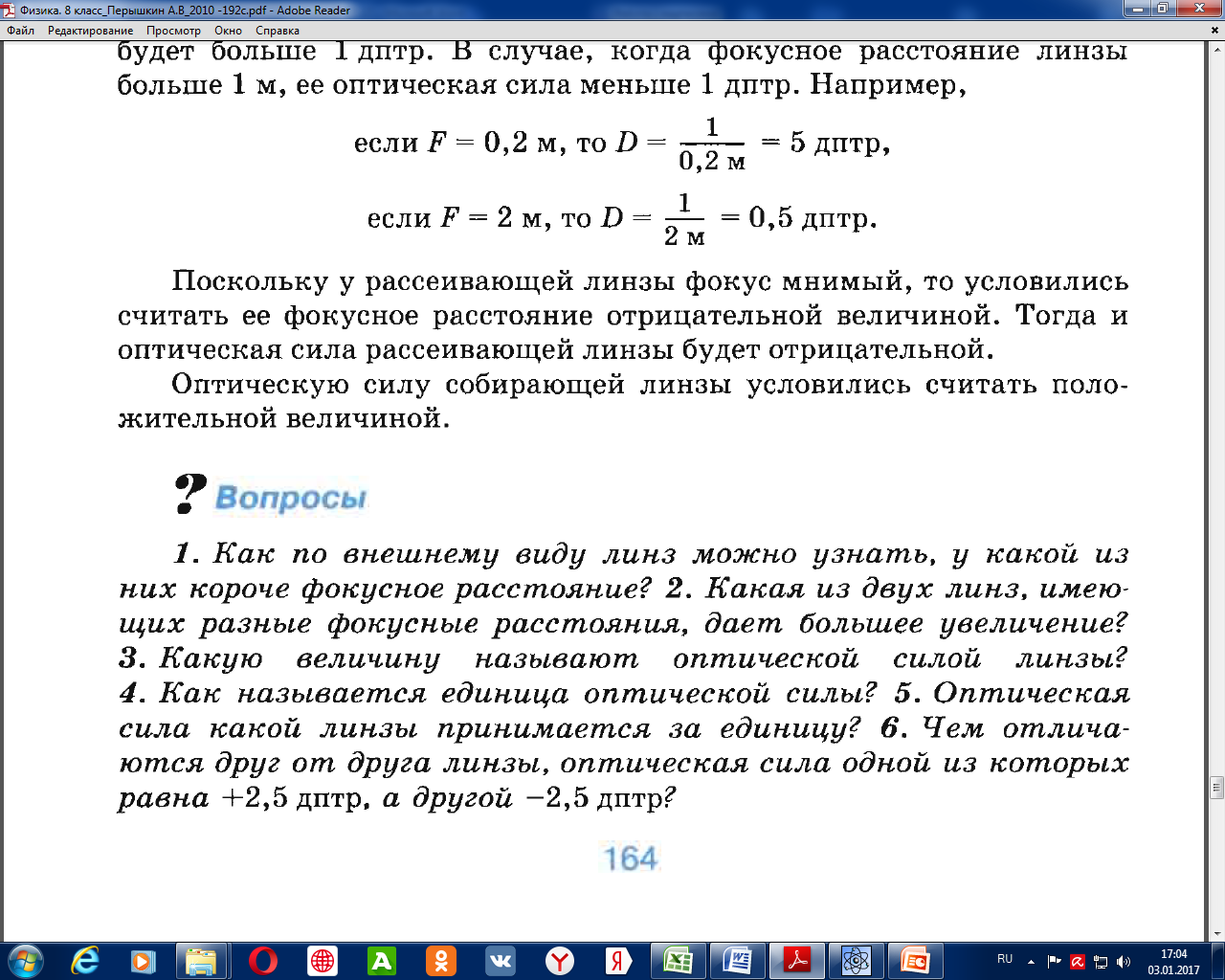 Стр.164
Домашнее задание.
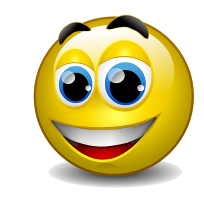 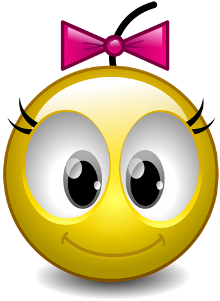 Тема №20
§67-68
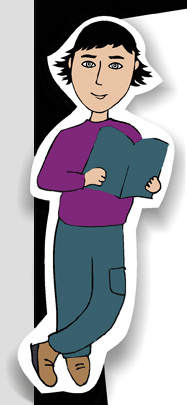 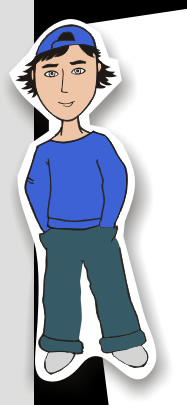 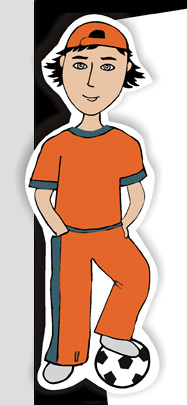 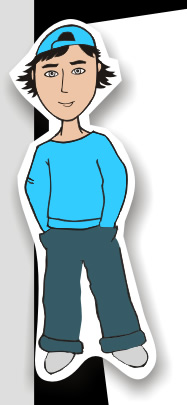 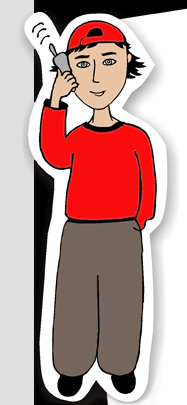 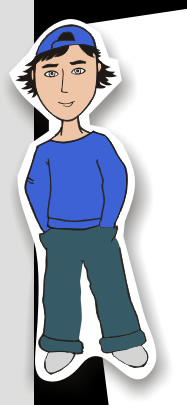 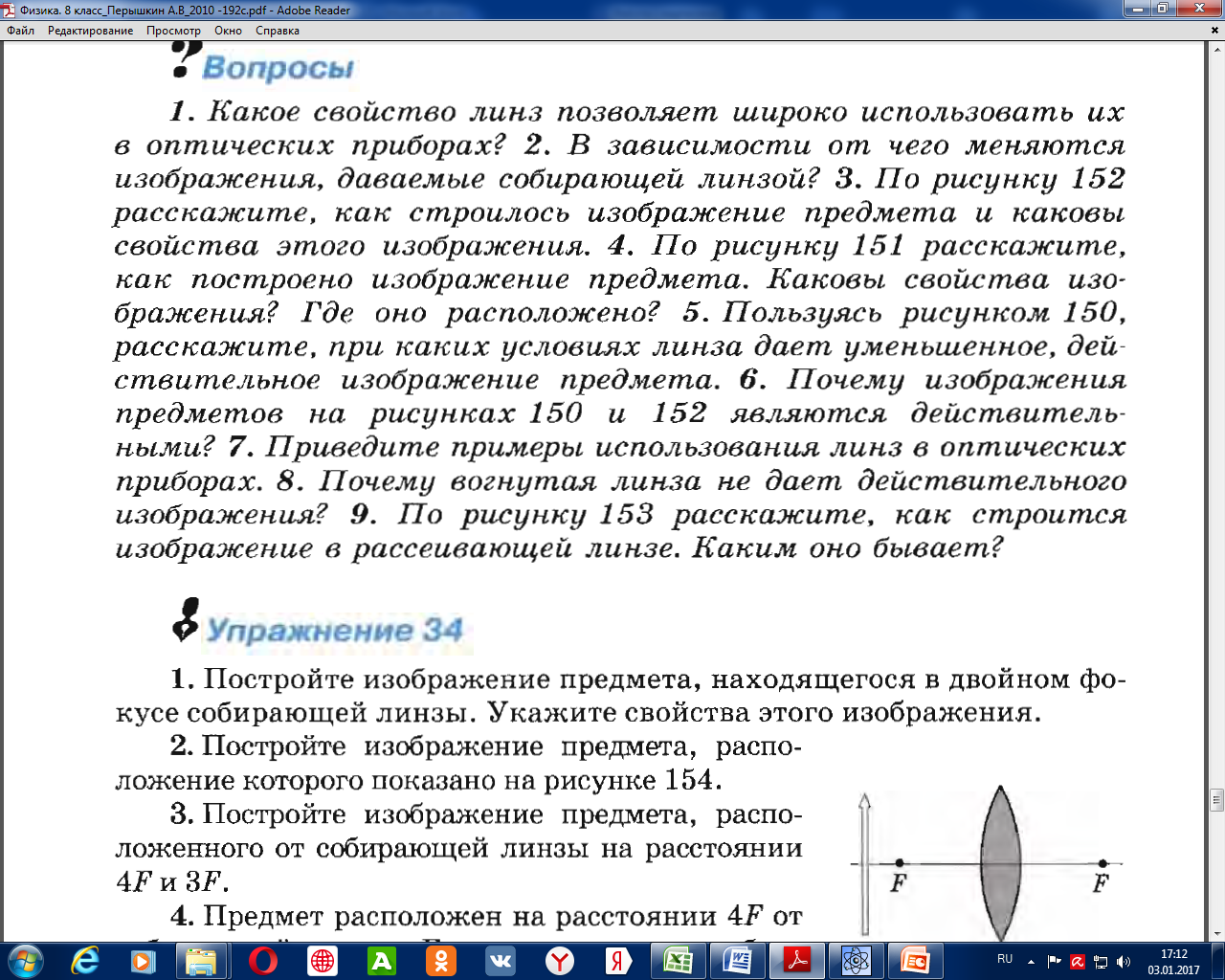 Стр.167
3 апреля. 4 четверть.
Справочник  стр.8
19. Оптика- наука о  свете…
Оптика – часть физики, изучающая   световые   явления.
Свет – электромагнитная волна, раздражающая сетчатку глаза.           
    (длина волны  от λкр=0,8 мкм, до  λф=0,4 мкм)
Геометрическая оптика – часть оптики, в основе которой лежит   понятие луч.
 Луч – линия, вдоль которой распространяется световая энергия.
Основной закон геометрической оптики – закон прямолинейного   распространения света.
(только в случае, когда размеры препятствий и отверстий гораздо больше длины волны.)
Закон отражения света луч падающий, луч отражённый и     
   перпендикуляр в точке падения лежат в одной плоскости.
   Угол падения  равен углу отражения. 
 Изображение в плоском зеркале:
мнимое, прямое, равное.
сходятся лучи, шедшие до линзы
М,   , =
симметрично !
20. Линза – прозрачное тело, ограниченное сферическими поверхностями.
20.Главная оптическая ось – линия, проходящая через центры сфер, ограничивающую линзу.
20.Тонкая линза – модель линзы, толщиной которой можно пренебречь по сравнению радиусами ограничивающих сфер.
20.Оптический центр линзы – точка пересечения главной оптической оси и плоскости линзы.
20.Фокус линзы – точка, в которой сходятся лучи, шедшие до линзы параллельно.
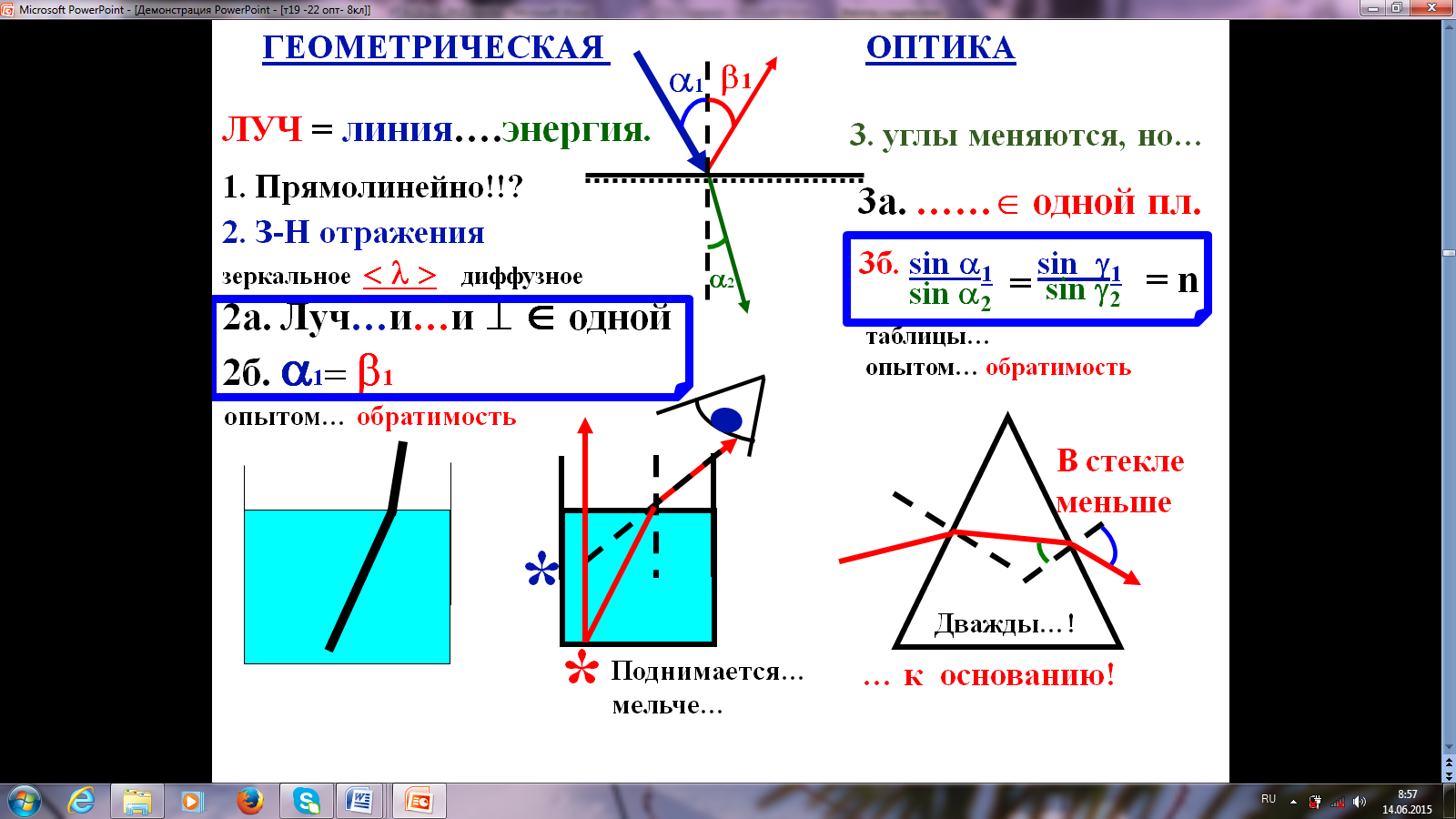 Рабочая тетрадь стр.45
а=
С
Рабочая тетрадь стр.59
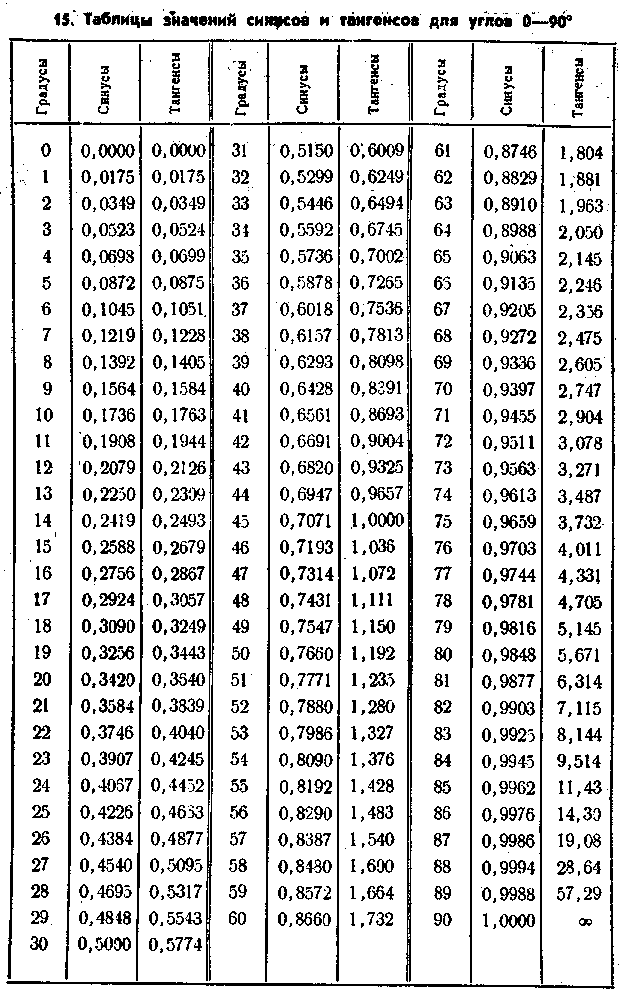 Sin30°
а=
5см
10cм
=
0.5=
sin
С
С
С
=10cм
гипотенуза
а
а
катет
=
cos
противолежащий

b
b
sin30°=
катет
0.5
=30°
прилежащий
0.87
cos30°=
b=
С
cos
b=
10cм
0.87=
8,7cм
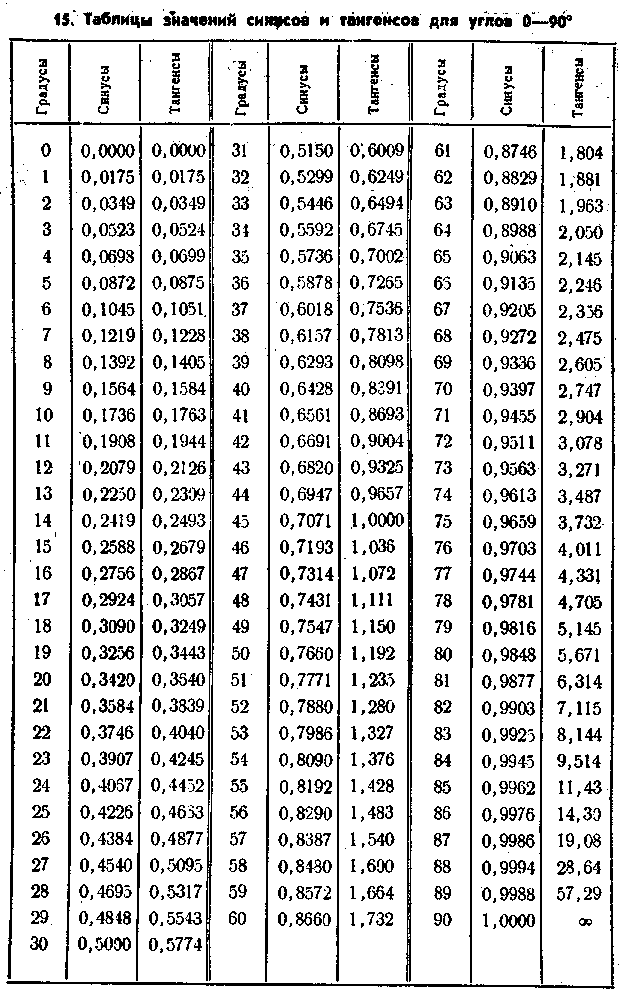 =
sin
С
С
С
гипотенуза
а
а
катет
=
cos
противолежащий

b
b
катет
прилежащий
sin1
sinст
Лабораторная работа №14
Измерение показателя преломления стекла.
Оборудование:
плоскопараллельная пластинка,
 линейка, источник света.
ход работы:
1
n1 sin1= nст sinст
= nст
ст
Указания: данный опыт повторить минимум 3 раза с различными углами!
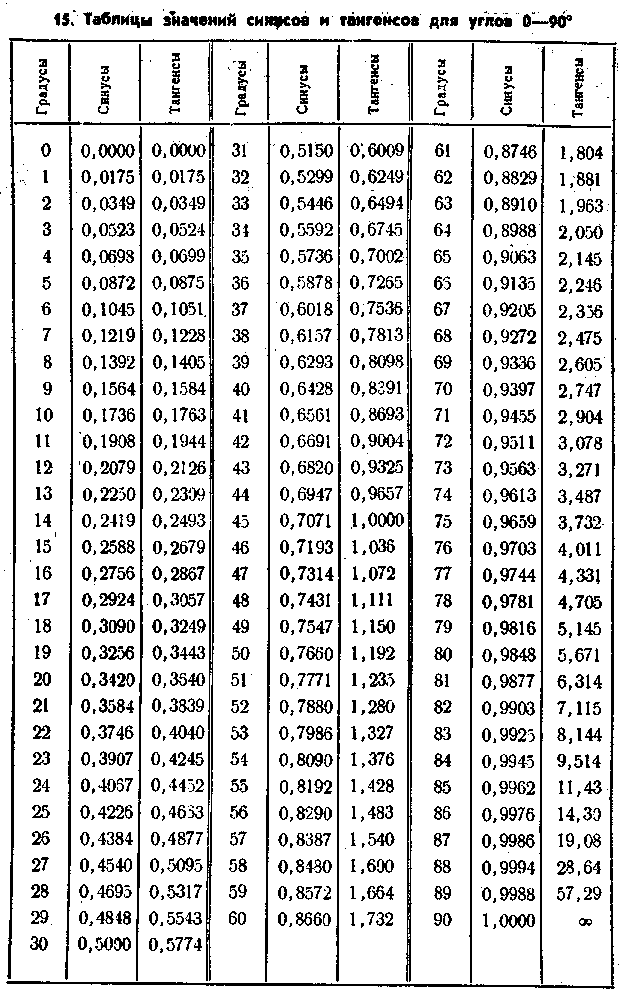 1
ст
1
ст
2
ст
3
ст